2024 Goal:  21 Composite
Lakeshore High School’s ACT Data
1
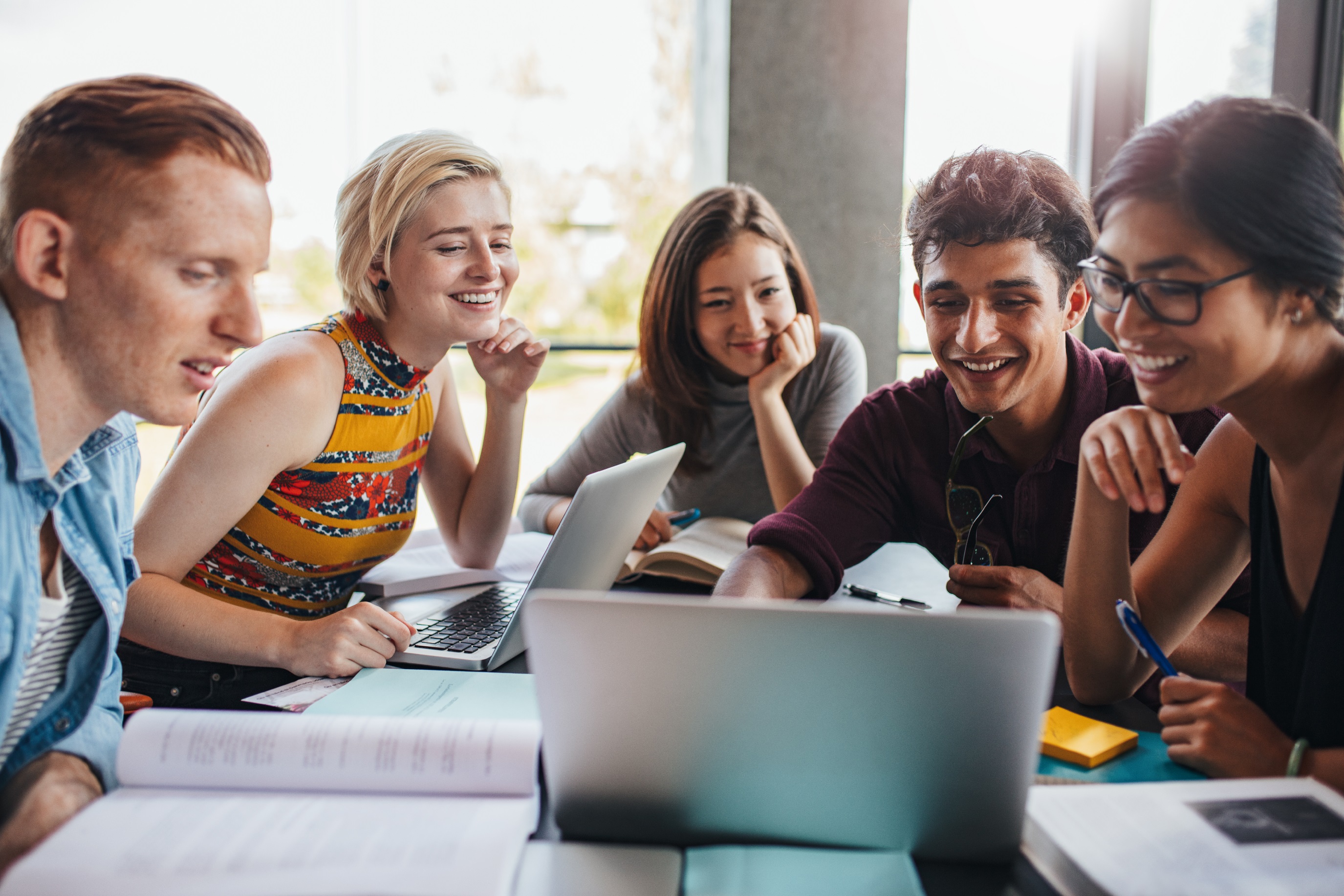 Why
ACT® ?
For Students
How do I know if I’m college and career ready?
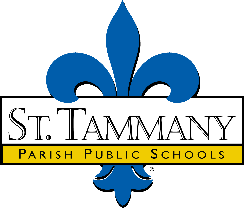 ACT College Readiness Benchmarks
Why it’s important to do your best on the ACT Test ?
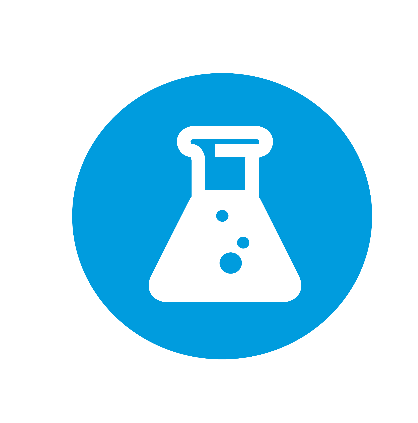 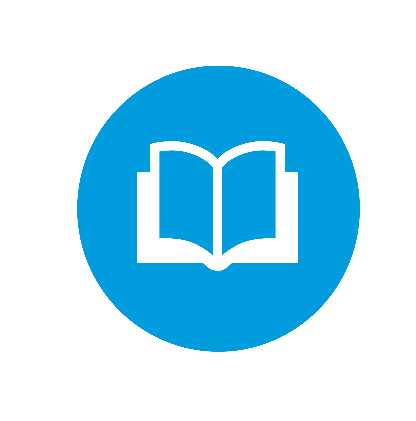 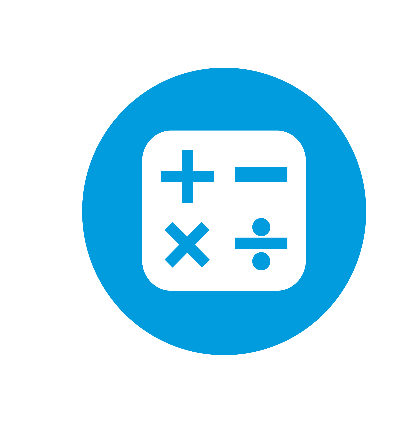 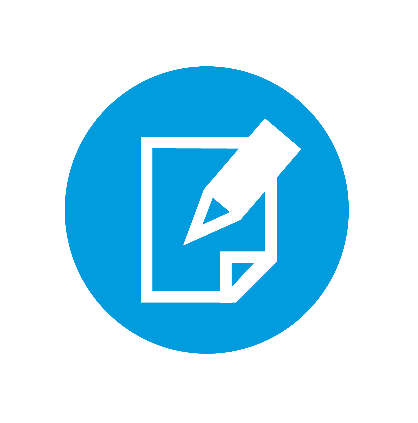 English
Reading
Science
Math
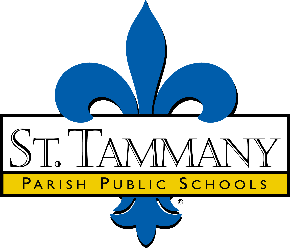 Understand if you’re ready for college and career
[Speaker Notes: Scores that predict student success in college

-Direct link between what students have learned and what they are ready to learn next 
-Help interpret what the scores earned on the ACT mean
-Identify the knowledge and skills students are likely to demonstrate at various score levels on each academic test
-Linked to college instruction]
ACT College Readiness Benchmarks
Why it’s important to do your best on the ACT Test ?
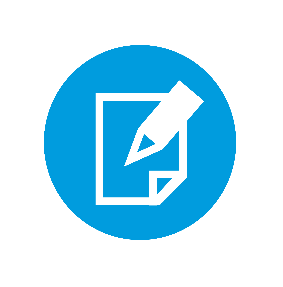 English
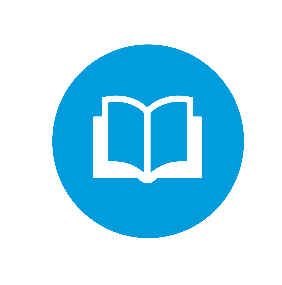 Score of:
18
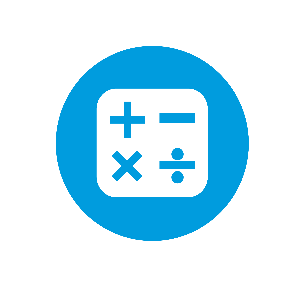 Meet or exceed benchmark: 
First Year College Course: English Composition
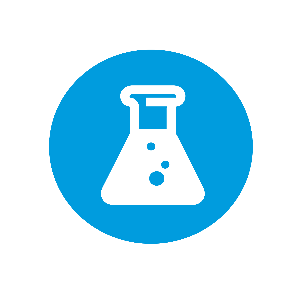 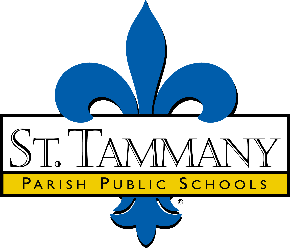 In 2022-2023, Lakeshore High School had 69% of juniors at/above benchmark.  Lakeshore’s goal for 2023-2024 is 71% at/above benchmark.
ACT College Readiness Benchmarks
Why it’s important to do your best on the ACT Test ?
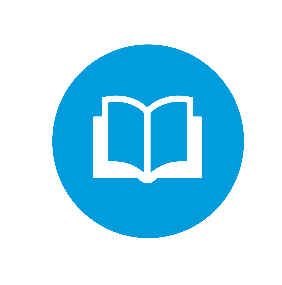 Reading
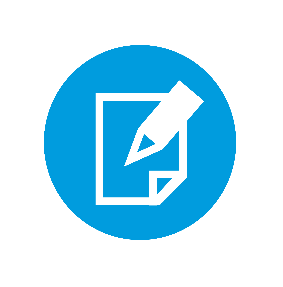 22
Score of:
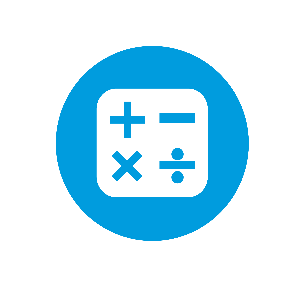 Meet or exceed benchmark: 
First Year College Course: Social Sciences
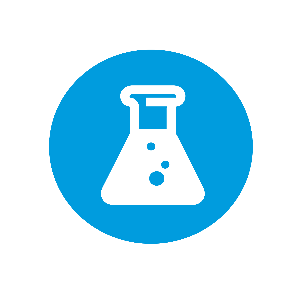 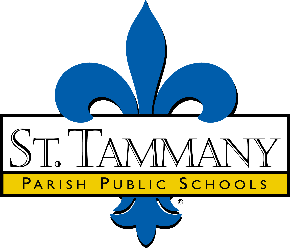 In 2022-2023, Lakeshore High School had 46% of juniors at/above benchmark.  Lakeshore’s goal for 2023-2024 is 48% at/above benchmark.
ACT College Readiness Benchmarks
Why it’s important to do your best on the ACT Test ?
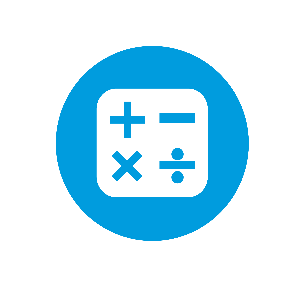 Mathematics
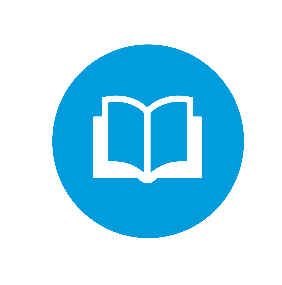 Score of:
22
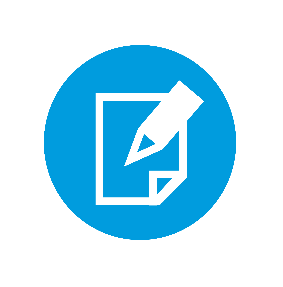 Meet or exceed benchmark: 
First Year College Course: College Algebra
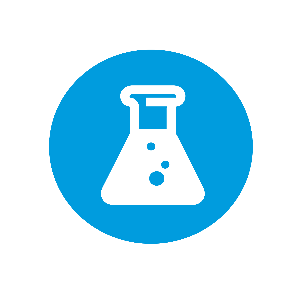 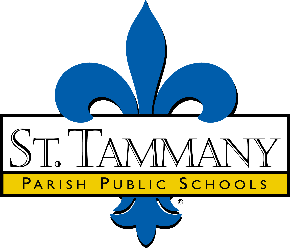 In 2022-2023, Lakeshore High School had 35% of juniors at/above benchmark.  Lakeshore’s goal for 2023-2024 is 37% at/above benchmark.
6
ACT College Readiness Benchmarks
Why it’s important to do your best on the ACT Test ?
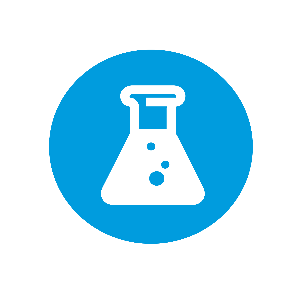 Science
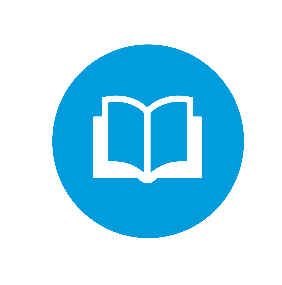 Score of:
23
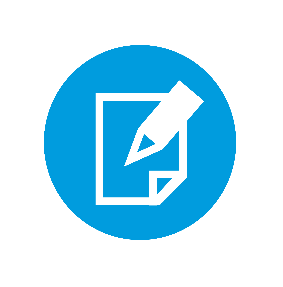 Meet or exceed benchmark: 
First Year College Course: Biology
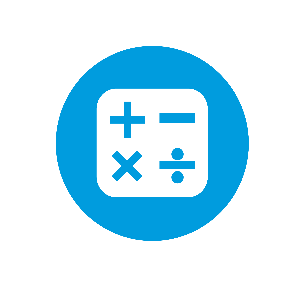 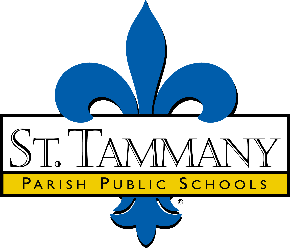 In 2022-2023, Lakeshore High School had 36% of juniors at/above benchmark.  Lakeshore’s goal for 2023-2024 is 38% at/above benchmark.
7
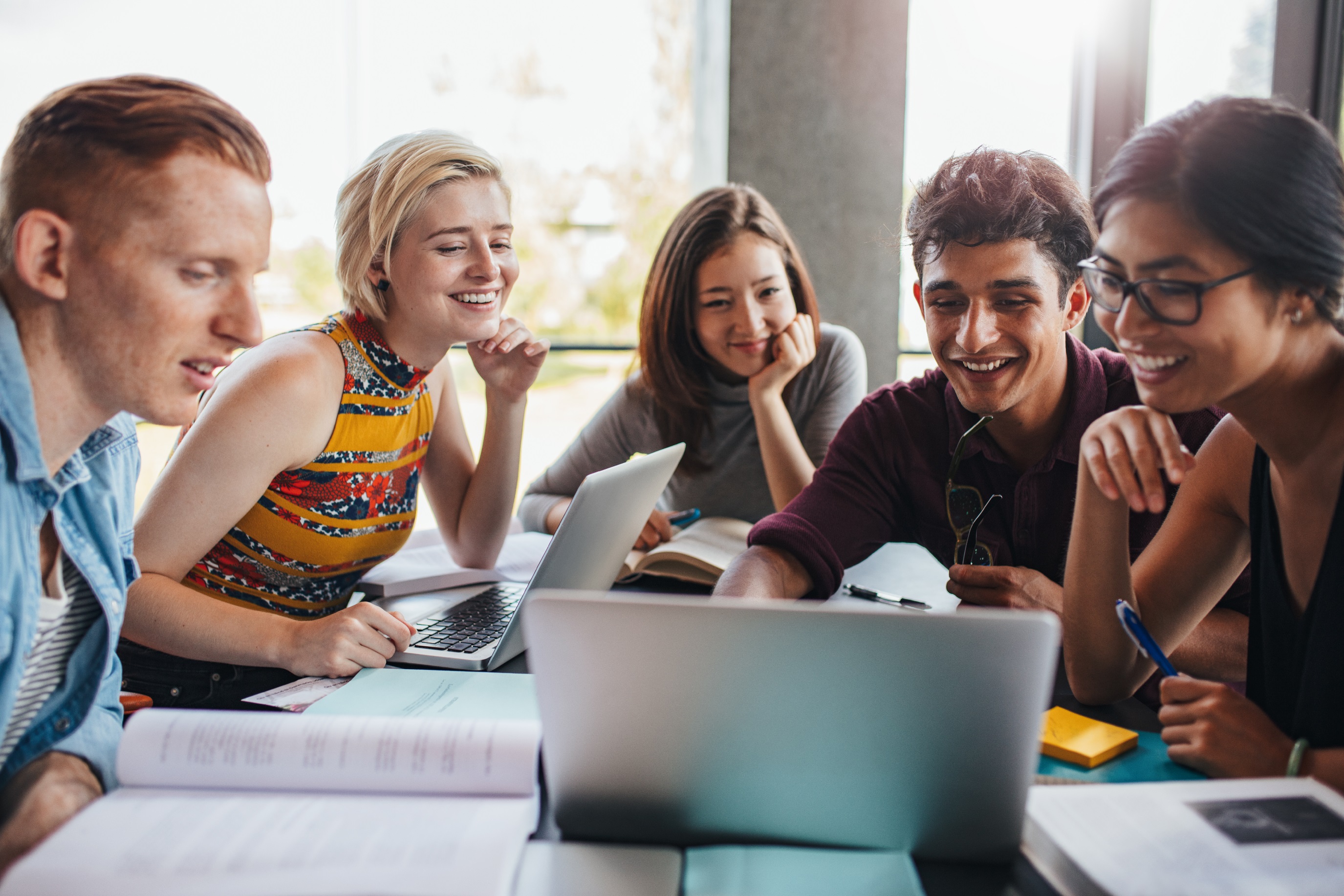 What ACT Tests do we use in 
St. Tammany ?
What?
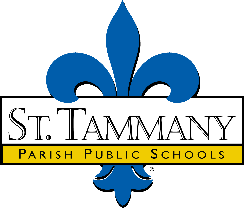 [Speaker Notes: Let’s review The ACT assessments we use in St.Tammany]
1
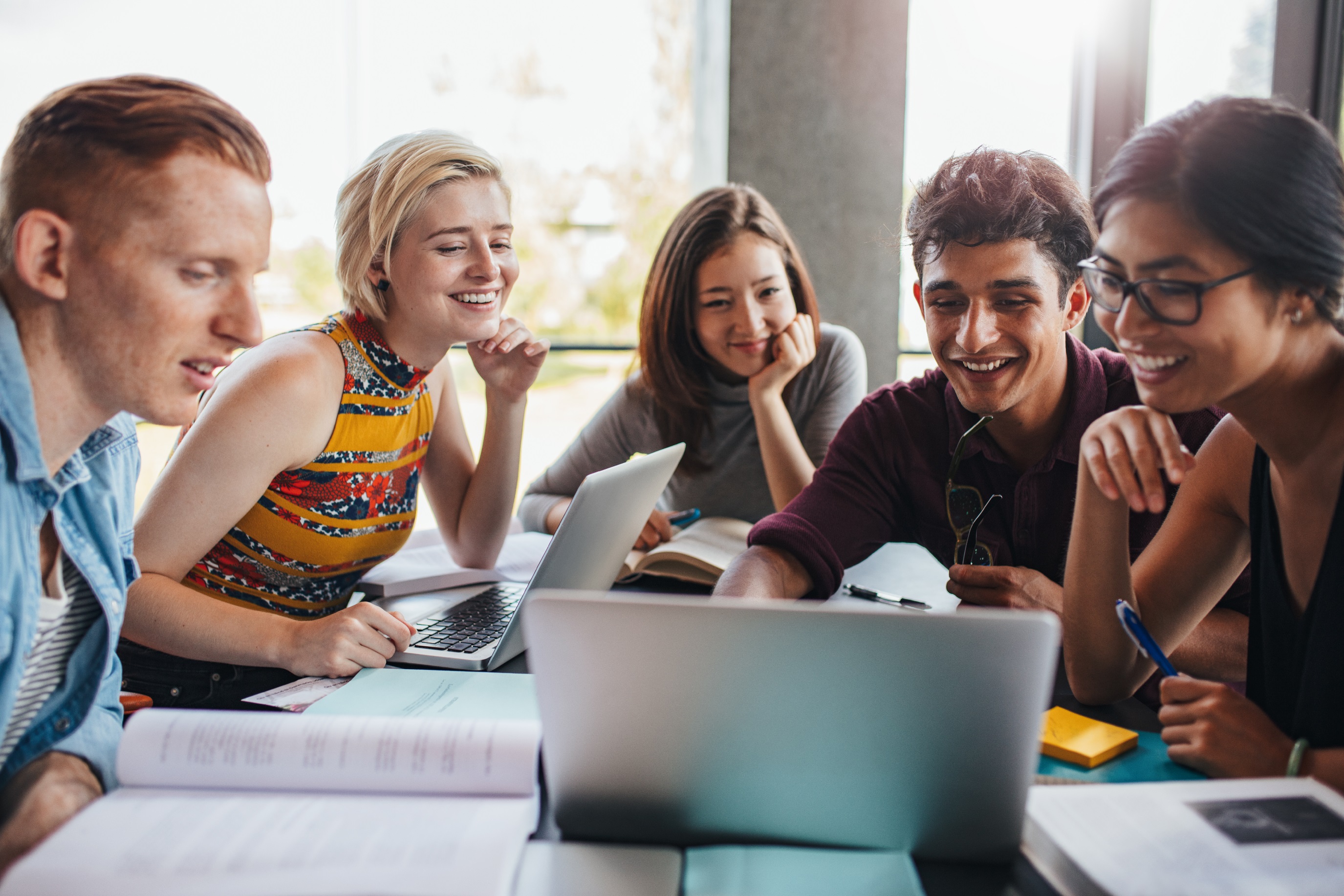 PreACT®
 Freshmen and Sophomores – School Test Day, March 12
2
ACT ®
 Juniors –Louisiana State Testing Day, March 12
3
ACT ®WorkKeys
 Juniors - TOPS Tech students – Testing Window, October - April
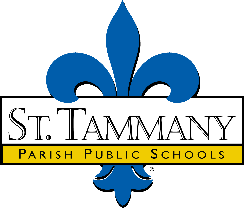 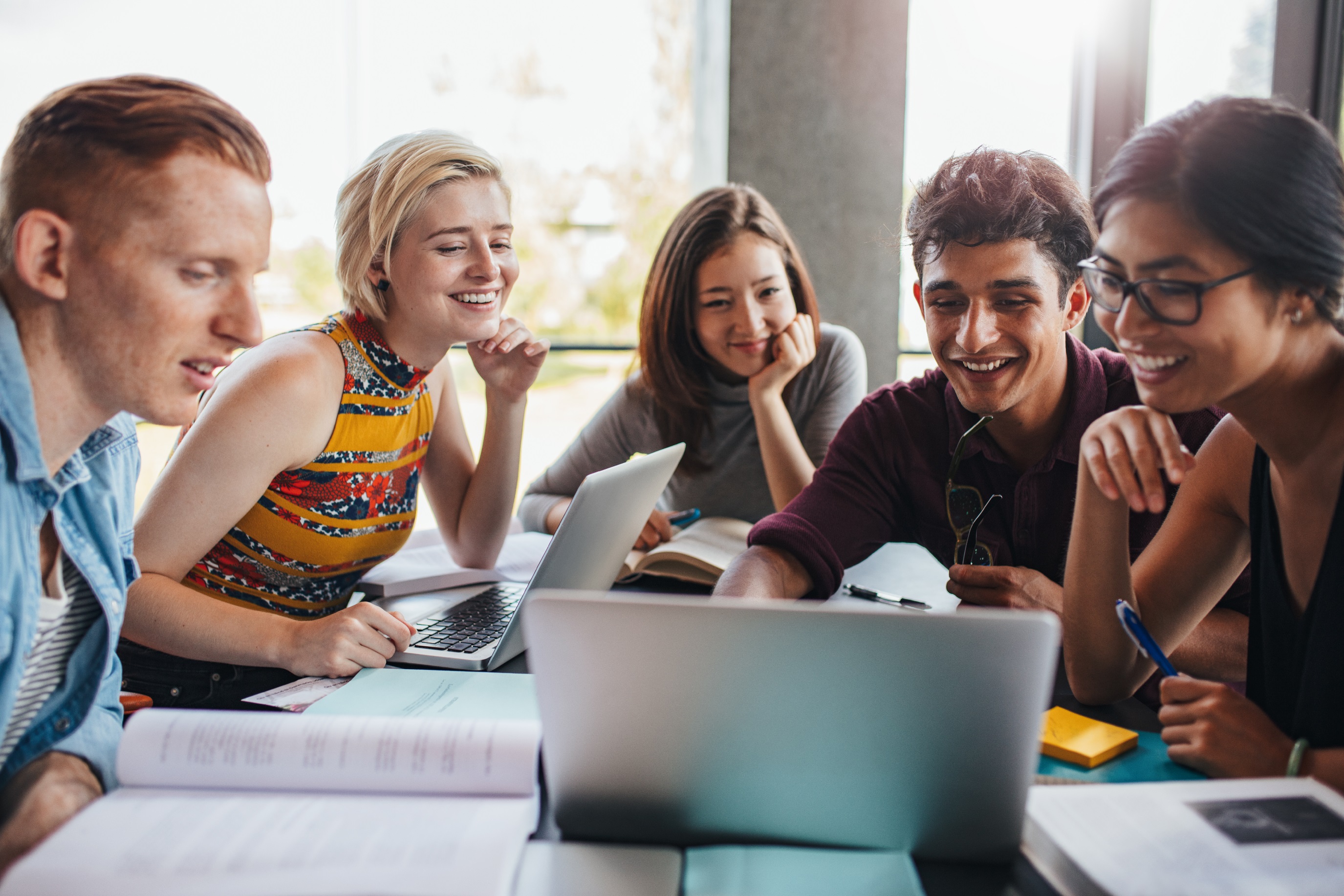 What is
2
The
TEST ?
ACT®
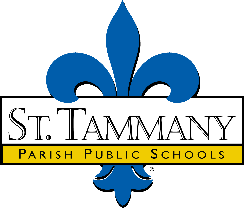 10
ACT®
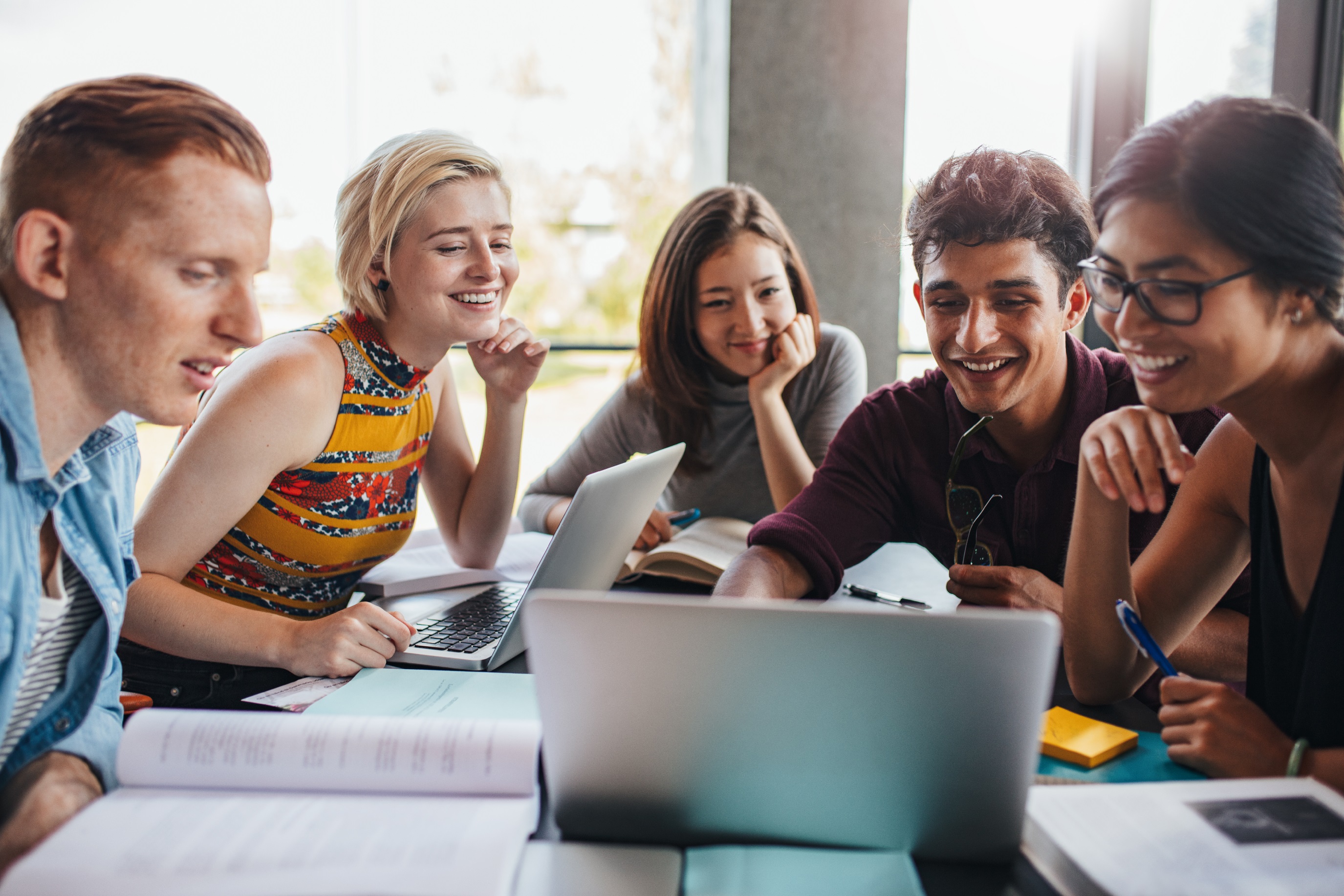 Timed multiple-choice paper assessment
Tests four content areas
Predictor for college and career ready skills
Score based on number of correct answers
NO PENALTY FOR GUESSING
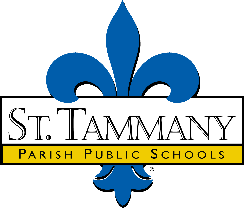 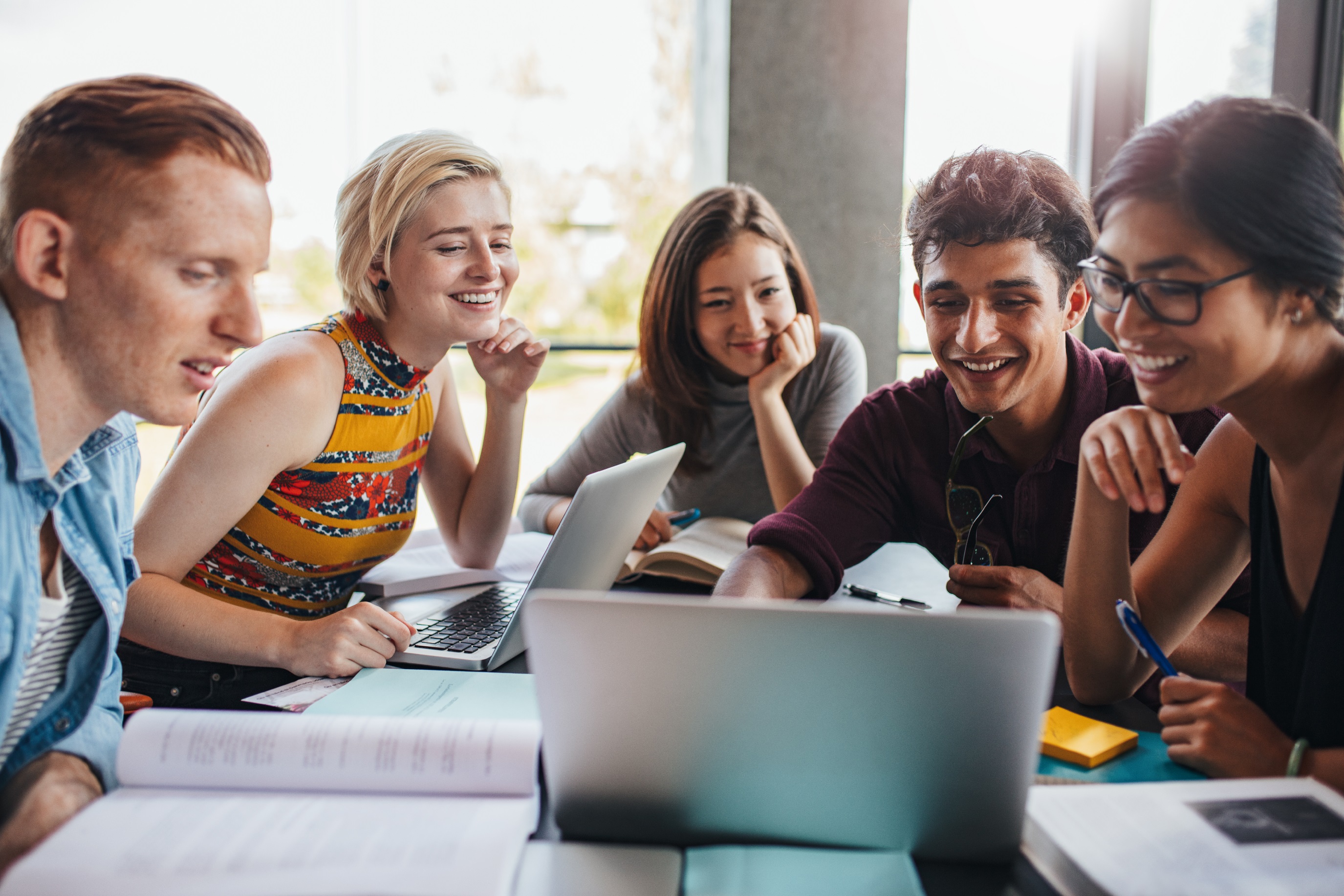 ACT Administration
These items ARE permitted:
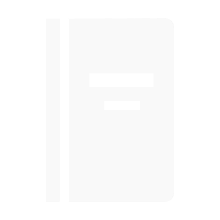 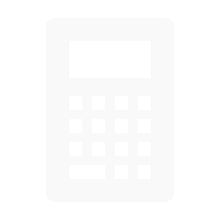 ACT-approved calculators CAN be used on the math subject test 
*See ACT website for up-to-date calculator policy
English  learners CAN use an ACT-approved word-to-word bilingual dictionary
*See ACT website for up-to-date English Learner Supports
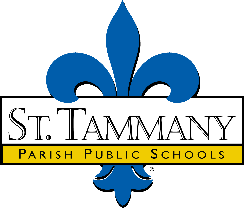 [Speaker Notes: Questions related to what makes a calculator or dictionary “ACT-approved” can be directed to your test coordinator. Your test coordinator will have the ACT Administration Manual that provides more information.]
MyACT, Test Information Release, and Fees
MyACT
Students will need to create a MyACT account to register for any ACT test including the state test in March.
Accommodations must be requested through MyACT for any students with current IEP/504.  The school will receive notice and submit documentation.  The final decision is made by ACT. 
Examinees who test through National testing at a National test center in either December, April or June can purchase a digital copy of the multiple-choice questions, student’s answers, a copy of the student’s answer document, the answer key and the conversion table used in determining the ACT score.
ACT Fee Waivers
ACT Test Options and Prices
13
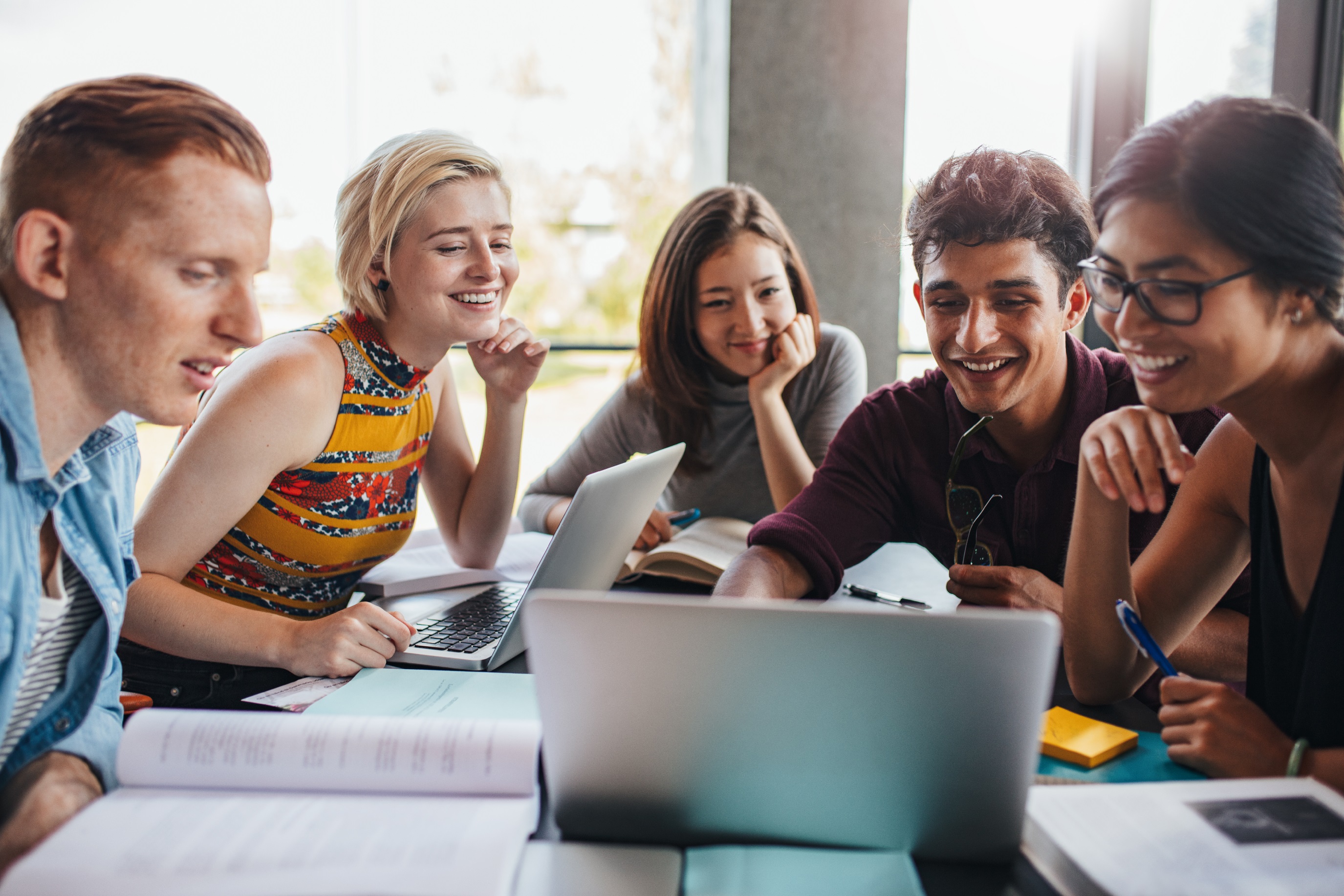 ACT
Total Administration Time
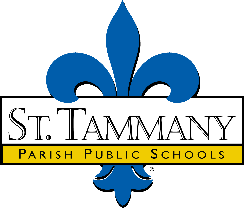 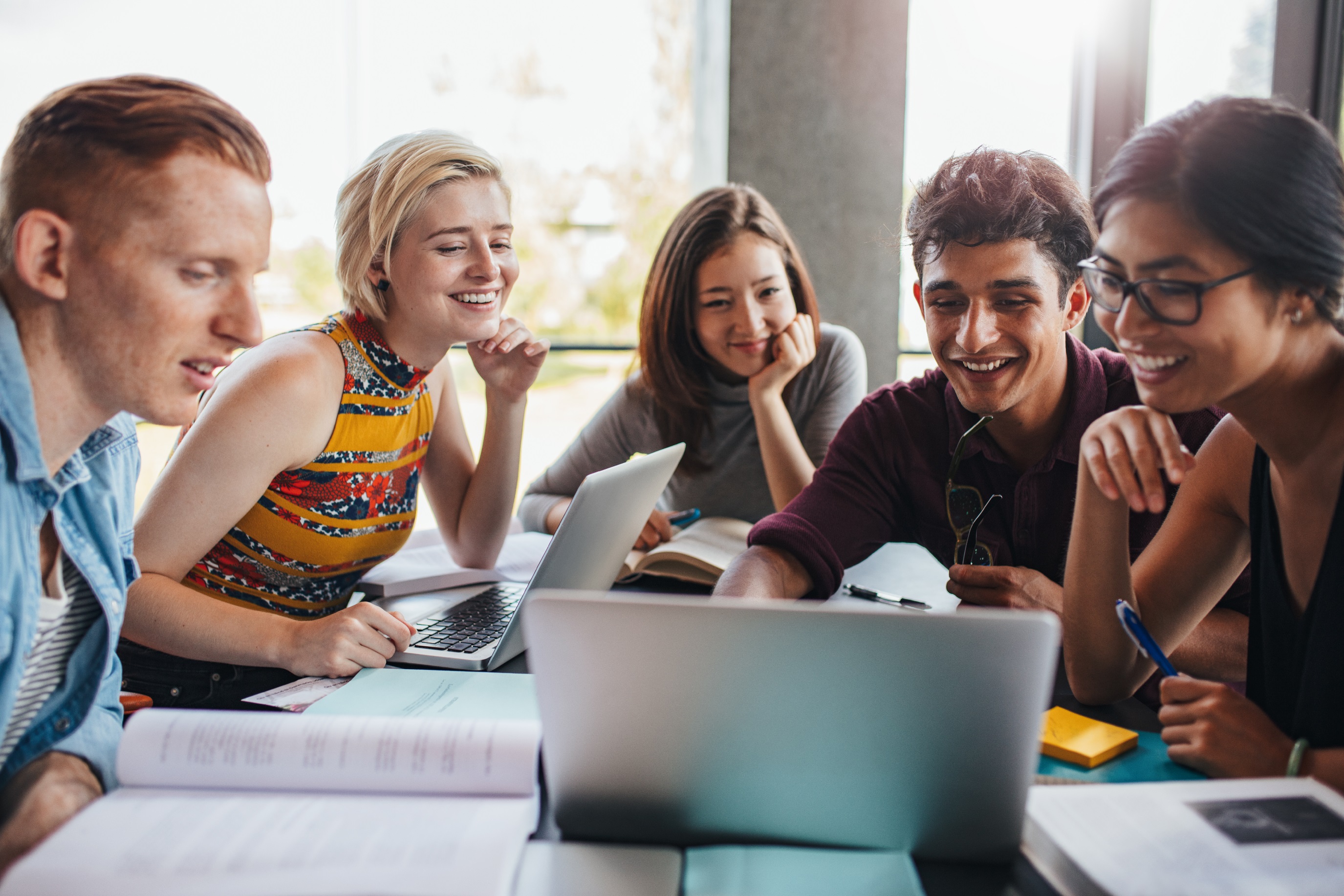 ACT Score
Reports
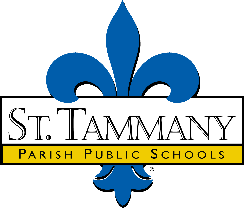 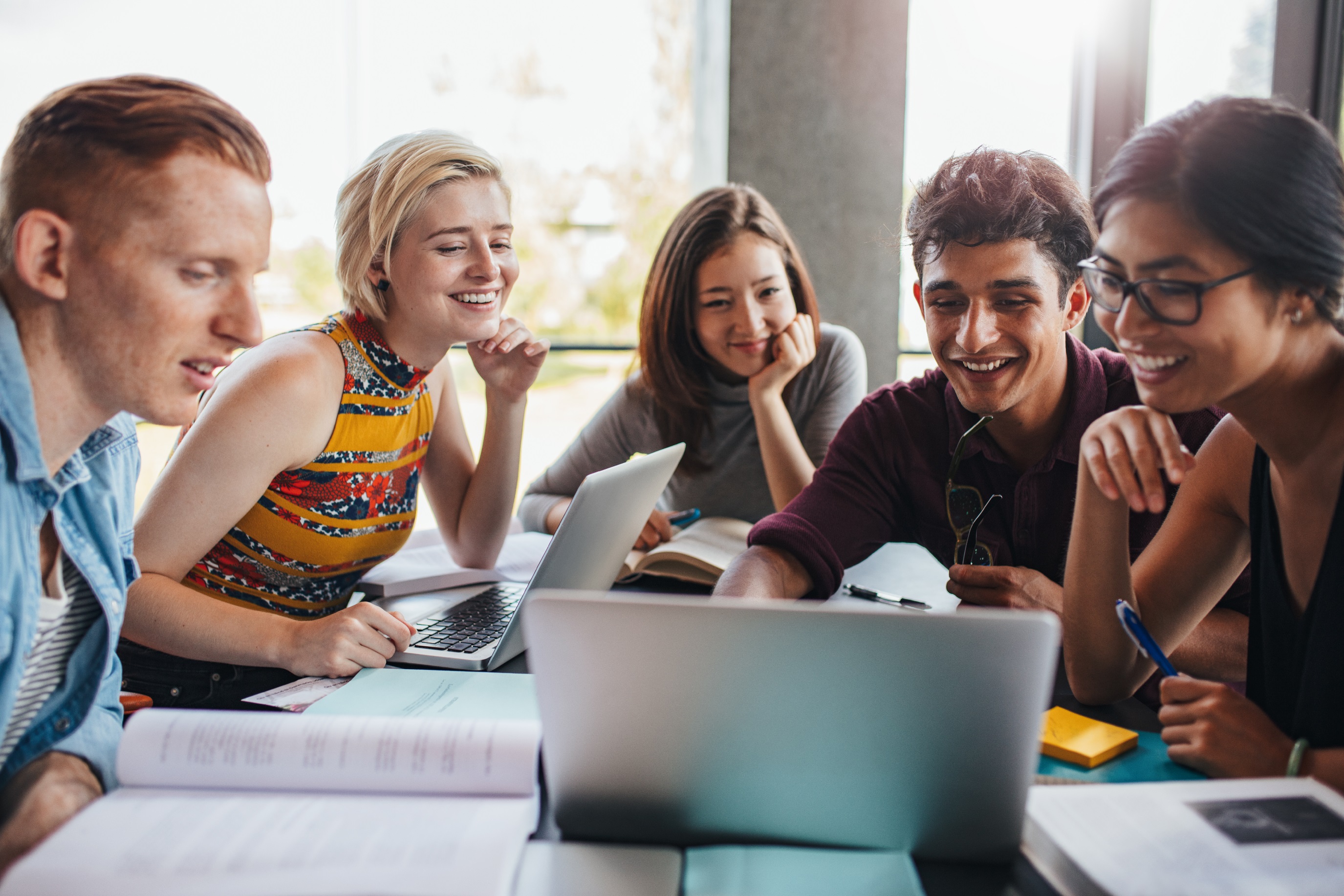 BENEFITS
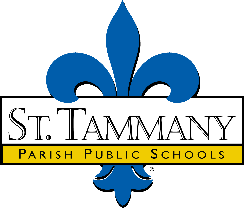 The ACT® TEST
Of Taking
16
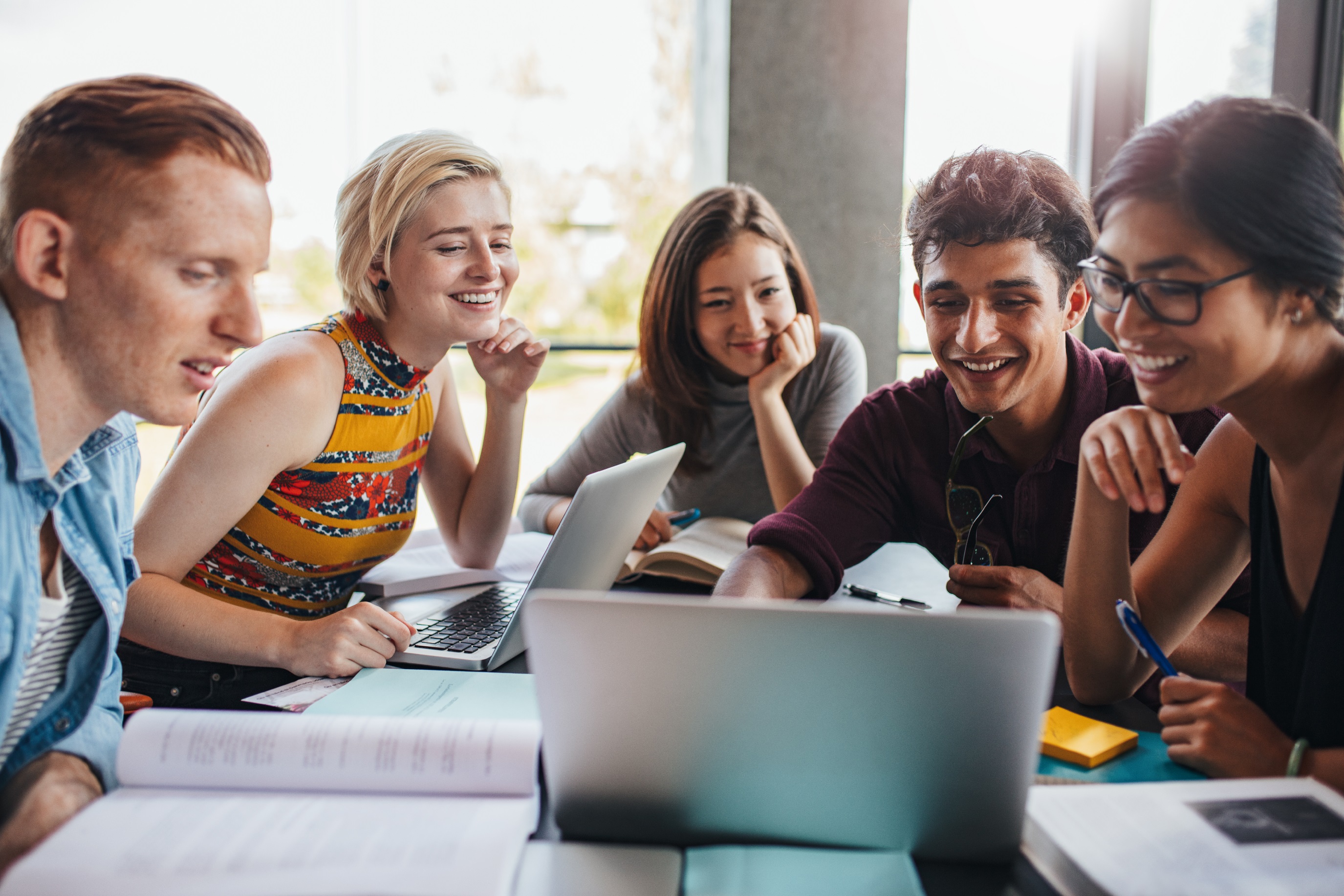 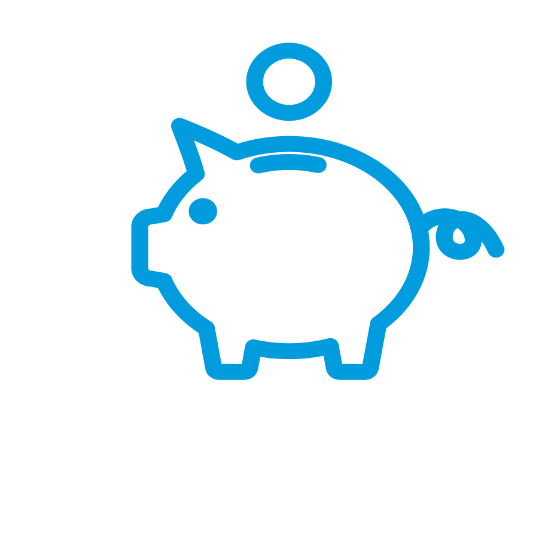 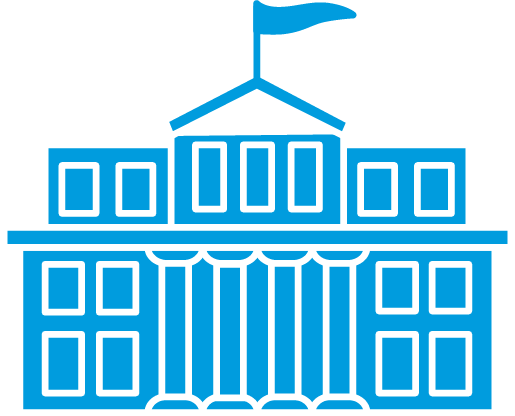 HELPS YOU PLAN YOUR FUTURE

GIVES INSIGHTS ABOUT CAREER INTERESTS
CONNECTS WITH COLLEGES

ACCEPTED BY ALL 4-YEAR COLLEGES AND UNIVERSITIES IN THE U.S.
FIND SCHOLARSHIPS AND FINANCIAL AID
INCREASE TOPS SCHOLARSHIP AWARDS
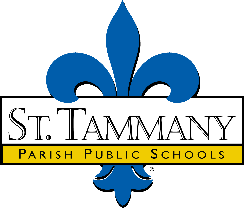 BENEFITS FOR STUDENTS
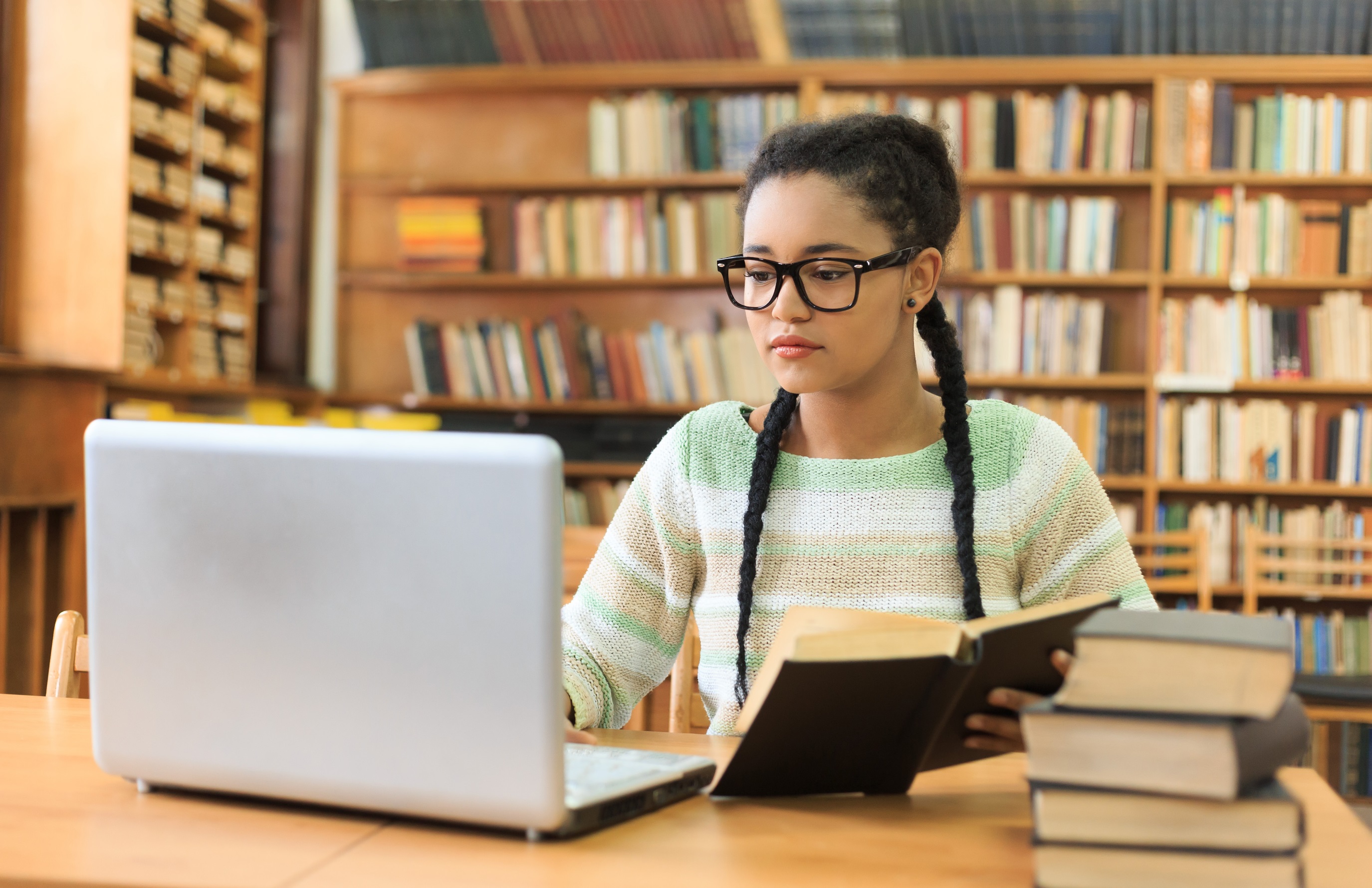 MANY WAYS
To Prep
What should I do to get ready for these tests?
For the Tests
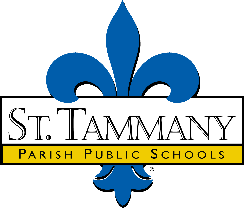 18
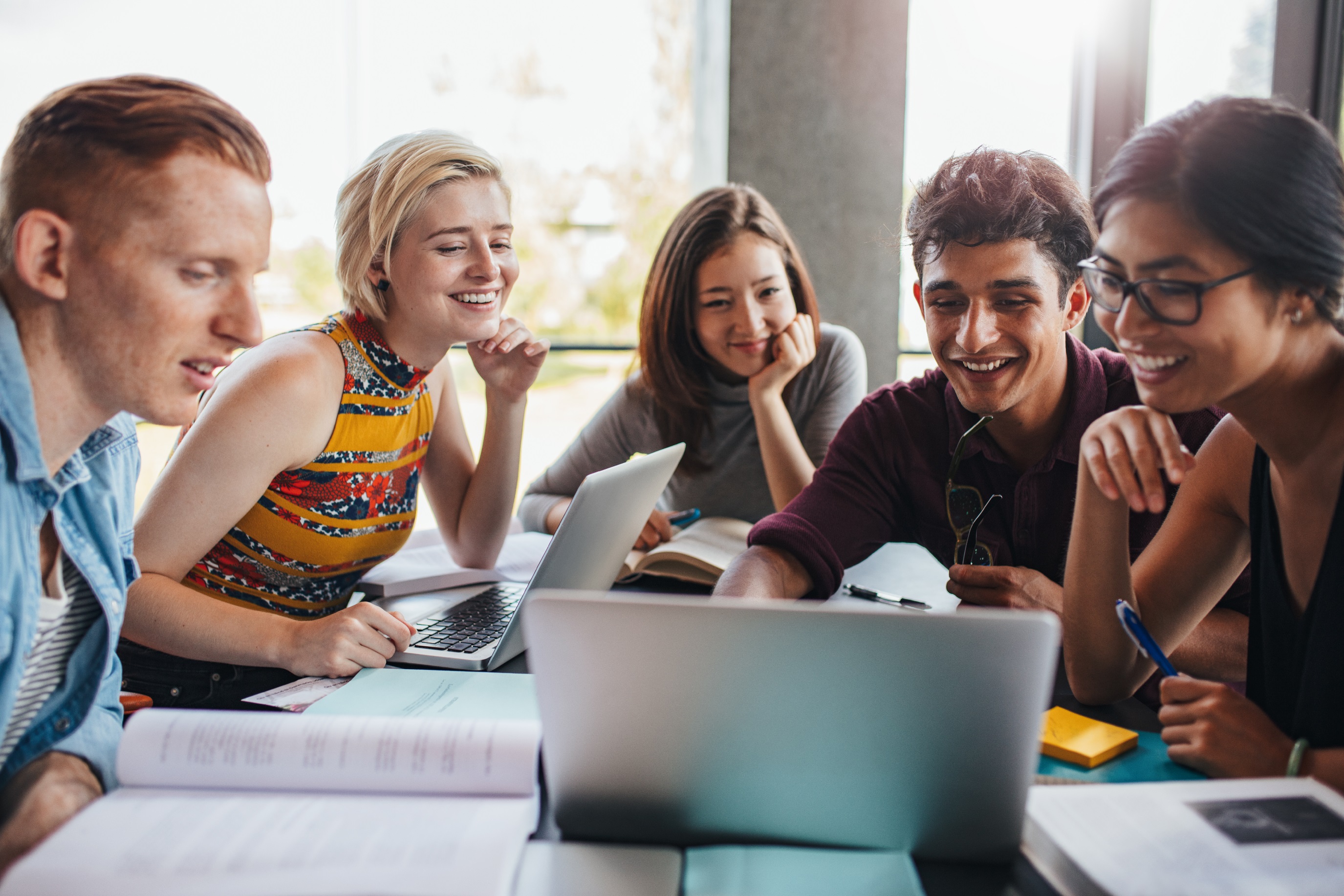 By attending class regularly you are studying for the ACT
Full-length Practice Test for all juniors in September and January
Use ACT Test Prep 
	-ACT Academy: https://academy.act.org
What should I do to get ready for the ACT test?
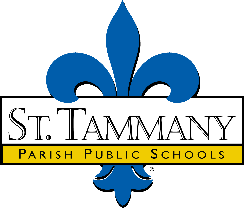 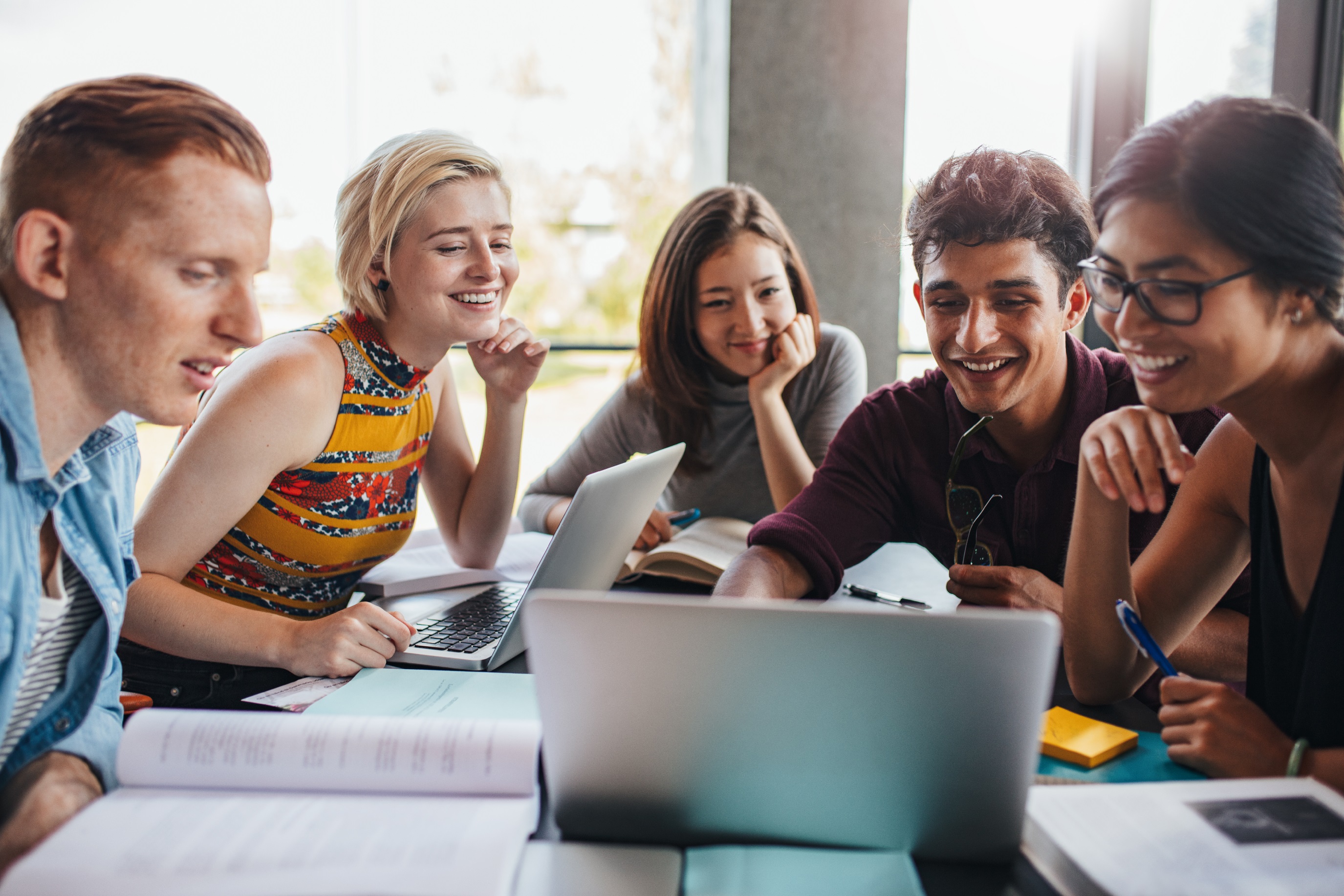 Free Online Instructional ACT Test Prep Resources
Search thousands of videos, games, assignments, quizzes, and lesson plans aligned to standards
Connects content to each student’s needs, providing remediation opportunities
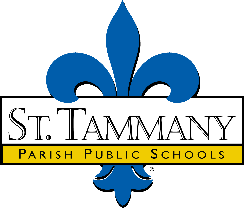 NEXT STEPS
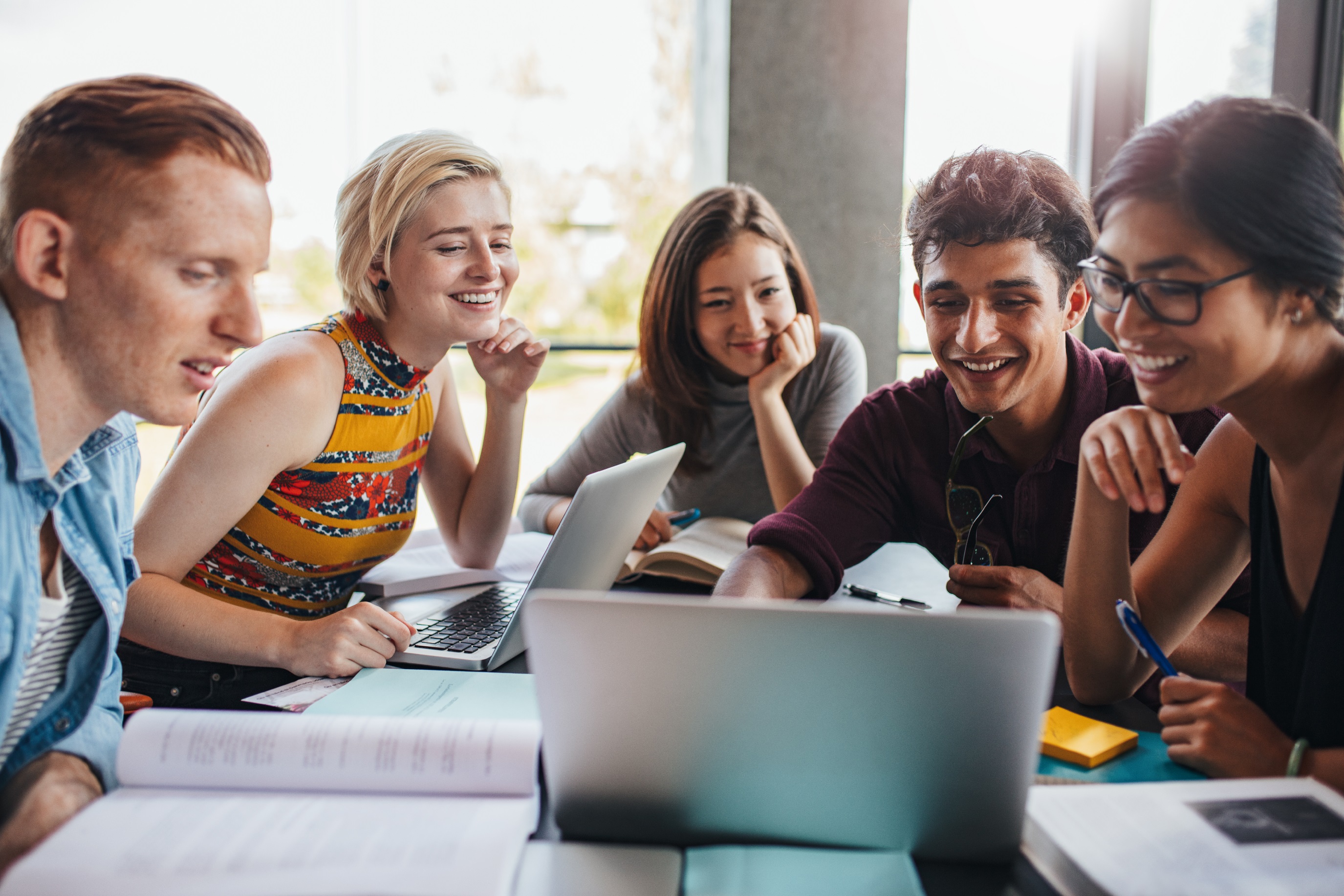 After You
What should I do after taking the test?
Take the Test
Taking the test is just the start.
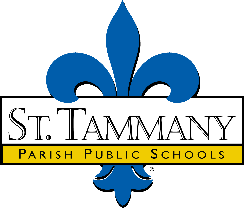 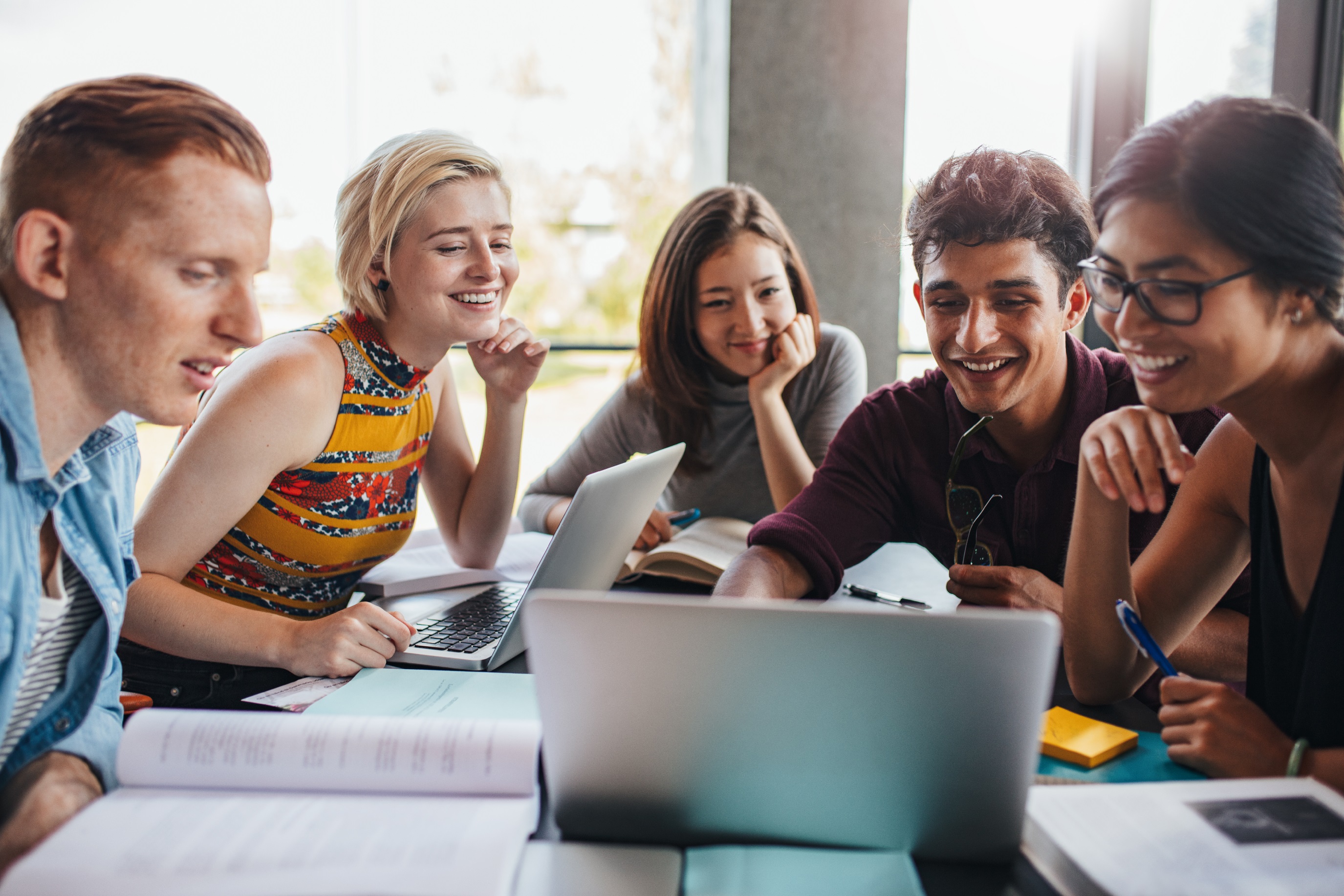 Review Your Score Reports
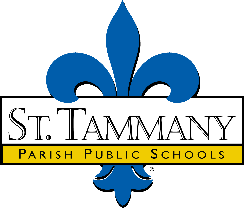 [Speaker Notes: Develop SMART Goals based on your scores]
March 12, 2024
At school 
Free for all Juniors
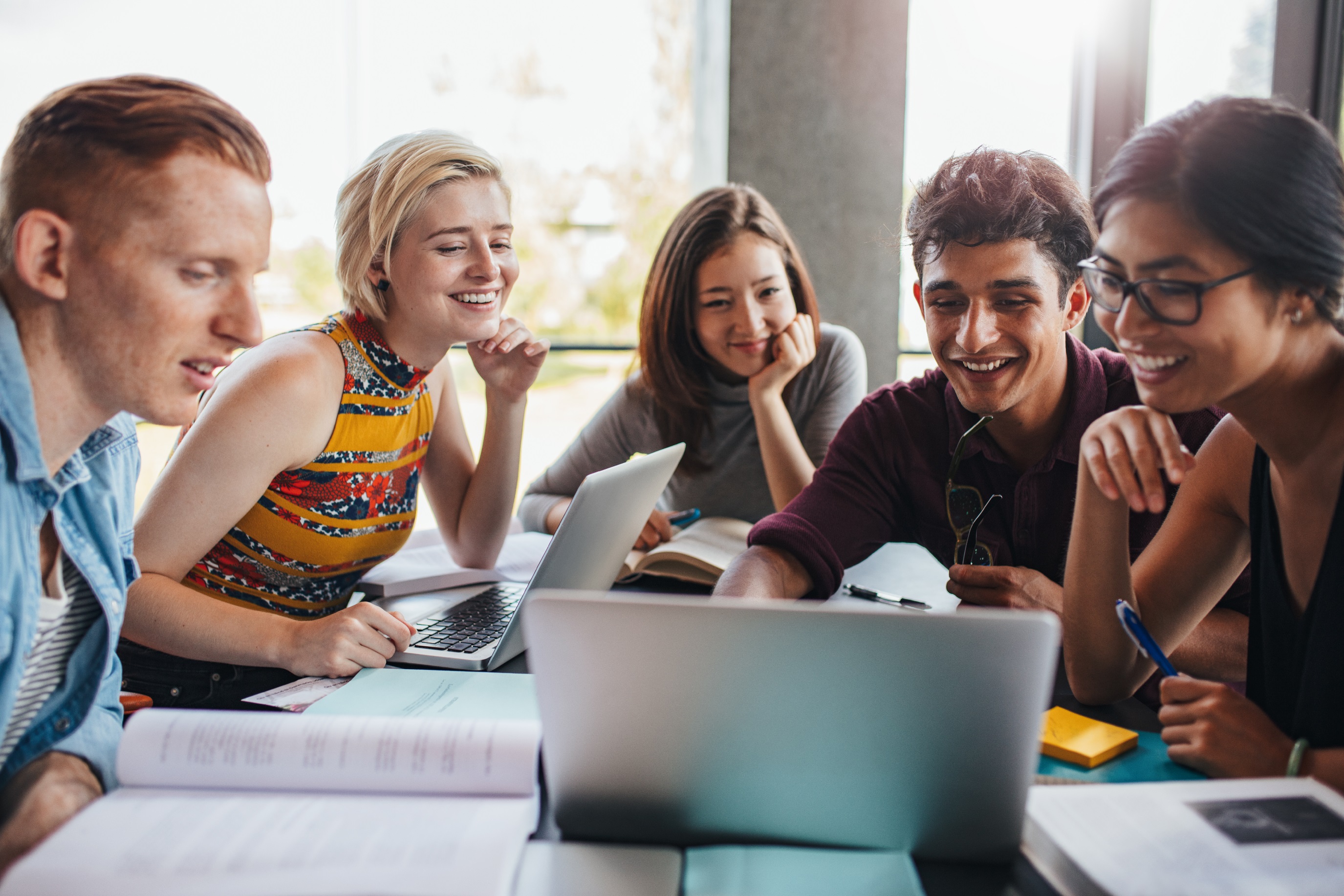 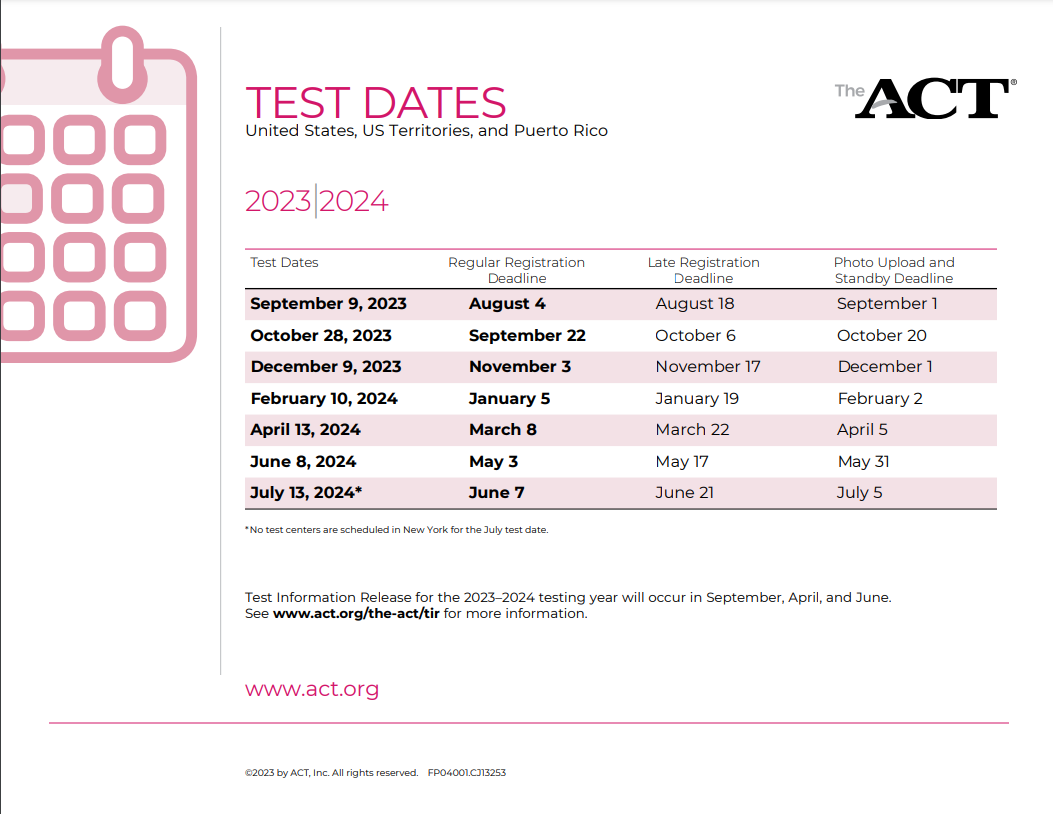 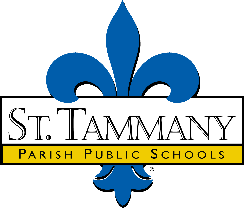 [Speaker Notes: Insert PreACT Test Date]
ACT WorkKeys
2023-2024
Lakeshore High School’s
GRADUATION PATHWAYS
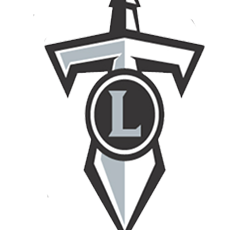 Math Essentials
Financial Literacy
Study Skills
Technical Writing
Business English
Study Skills
WorkKeys is a standardized test developed by the same company as ACT used to measure the ability to solve actual workplace problems.  WorkKeys measures a range of skills relevant to any job, at any level, and across many industries.
What is ACT WorkKeys?
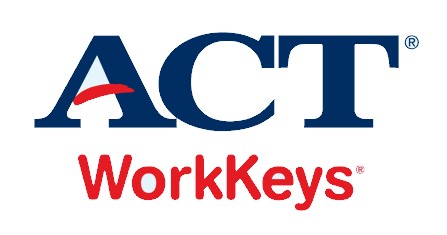 ACT vs. WorkKeys
ACT
COLLEGE
assesses college preparedness by testing knowledge
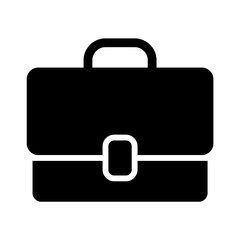 ACT WORKKEYS
CAREER
assesses career readiness by testing practical skills
GRAPHIC LITERACY
Find, analyze, and apply workplace graphics
ACT WorkKeys Tests
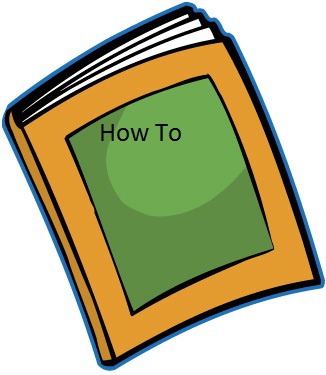 WORKPLACE DOCUMENTS
Read, understand and apply written information
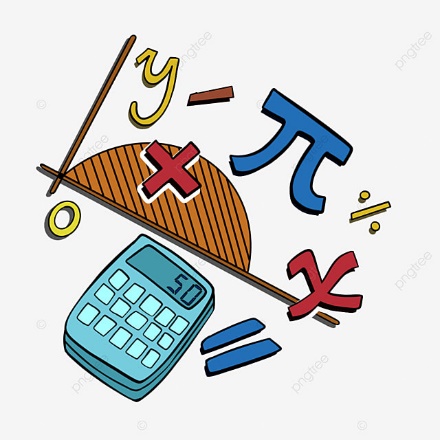 APPLIED MATH
Measures critical thinking, math reasoning, and problem solving techniques for situations that actually occur in the workplace
WorkKeys Score Levels
Your overall ACT WorkKeys score is your lowest score!  It is not an average like ACT.


For example, if a student scores a 4 in Graphic Literacy but a 6 in Workplace Documents and a 6 in Applied Math, that student receives a SILVER (4).
These scores are important, even after high school!  Employers use WorkKeys to determine your level of readiness for the workforce and specific jobs.  You can include your ACT WorkKeys scores on resumes, mention then in job interviews, etc.
Sample Applied Math Question (Silver)
The receiving department just received a shipment of 15 boxes of fragile bulbs. There were 8 bulbs in each box. Unfortunately, inspection of the bulbs revealed that 11 had been damaged during shipping. How many undamaged bulbs were received?

109
88
120
11
23
LOADING PROCEDURES FOR NEW CLIENT
Each Wednesday, we will need to ship 10 pallets for a newly acquired client, IOCP Industries. As you may know, this is a larger weekly order than we are used to and our client has very specific shipping requirements. Read and adhere to the instructions below so we can make sure to keep this client happy and returning for more business.
Load soft, breakable, and fragile items in pallets 1 and 2. These items are being shipped to a different location, so load these pallets, and only these pallets, on the smaller secondary truck. Load these pallets first so the secondary truck can head out on its delivery route as soon as possible.
Pallets 3, 4, 5, and 6 are reserved for metal materials. Make sure to sort them appropriately by size to utilize space as efficiently as possible. These pallets should be placed on the larger primary truck first because they are the heaviest and could damage any materials shipped underneath hem.
Pallets 7, 8, and 9 are reserved for plastic materials. Be careful when stacking them on the pallets so that you don’t bend or break any of the materials. They are durable, but still prone to breaking and bending. These pallets should also be loaded on the primary truck.
The 10th pallet is reserved for water jugs. Make sure to alternate each row of jugs between upright and upside down to maximize space, and use the clear packing tape to ensure the pallet remains intact during delivery. These pallets must also be placed on the primary truck.
Delivery trucks need to arrive at their destinations by 4 pm each Wednesday. The primary truck’s route takes about 2 hours, and the secondary truck’s route takes about 3 hours. To be safe, we should make sure that both trucks are packed and ready to go before lunch. If we happen to have a lot of deliveries to make on any particular Wednesday, handle this shipment first thing in the morning because it is our highest priority.
Sample Workplace Documents Question (Silver)
In the context of the procedural notice above, what does “adhere to” (used in the opening paragraph) most nearly mean?
Understand
Attach
Update
Obey
Cling to
Sample Graphic LiteracyQuestion (Silver)
There has been a significant shift in the percentage recycled of different materials over a fifty year period. Based on the chart below, in what year did the “Percent Recycled” for glass exceed that of paper?
1960
1970
1980
1990